JUMELAGE CLUB DES BAUX  DE PROVENCEET CLUB JETTE ST PIERRELE 11 AVRIL 2015
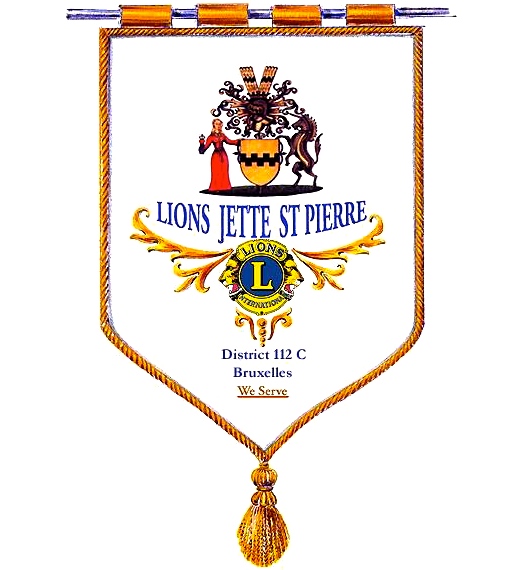 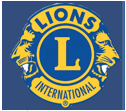 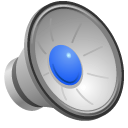 ARRIVEE A LA MAIRIE
Accueil par le président du club des Baux
Réponse du président du club Jette St Pierre
Echange des fanions
Présentation des fanions
Signature de la charte parPhilippeLAURENT, Président.
Signature de la charte parJean-Claude COUCHARD, Protocole
Signature de la charte par Lucien DENIS, Protocole
Signature de la charte par Michel BLANC, Président
Autour d’une coupe
Autour d’une coupeCHANTAL, SABINE
FRANCOISE,
MICHEL
FRANCOIS
, PIERRE, LUCIEN
REGINE ,YVETTE
MICHELE.CHANTAL
MARIE-ANDREE , JEAN ,YVETTE
JANINE, JEAN,JACQUES ,MARIE ANDREE
Le repas
Le repas
Le repas
Echange de cadeauxJACQUES ET MICHEL
Intermède  musical
Le lendemain Journée Camargue à la  MANADE CLAUZEL  - Mas Saint Antoine
Journée Camargue à la  MANADE CLAUZEL  - Mas Saint Antoine
Journée Camargue à la  MANADE CLAUZEL  - Mas Saint Antoine
Journée Camargue à la  MANADE CLAUZEL  - Mas Saint Antoine
Journée Camargue à la  MANADE CLAUZEL  - Mas Saint Antoine
Journée Camargue à la  MANADE CLAUZEL  - Mas Saint Antoine
L'apéritif
L'apéritif
Le repas tous réunis
Cadeau souvenir de Camargue
Le repas
Le repas
La charte signée